Учебный курс
Развитие воображения
Упражнениe
Оригами-загадки. Часть 3
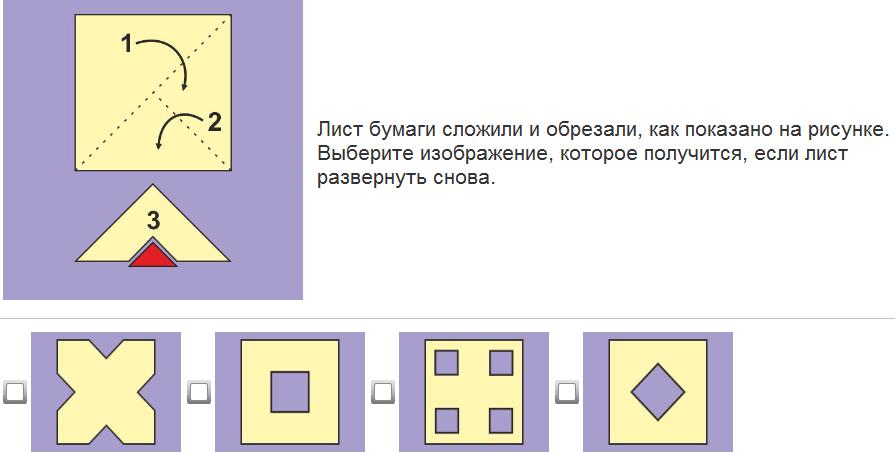 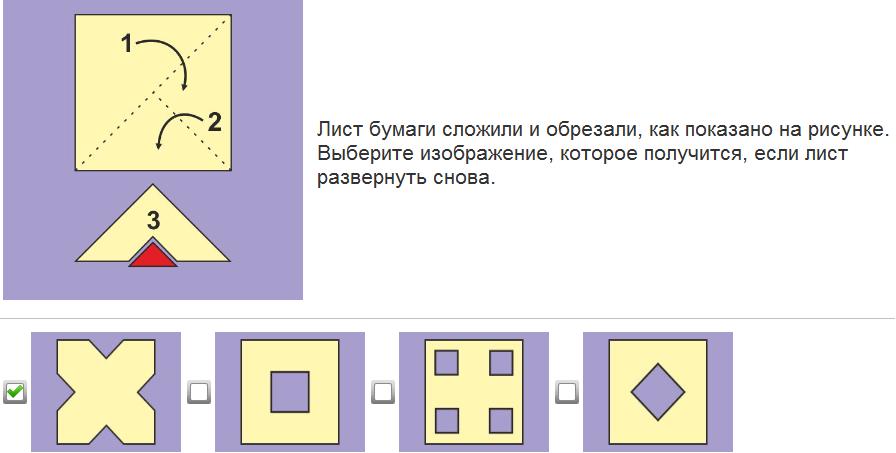 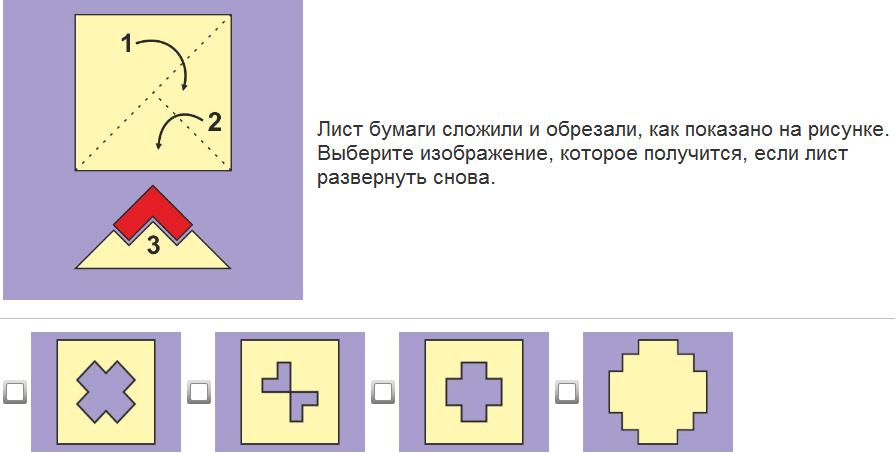 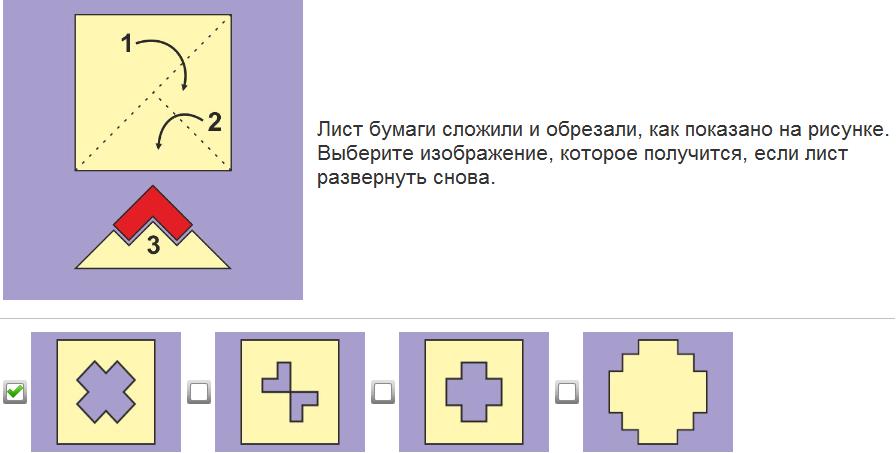 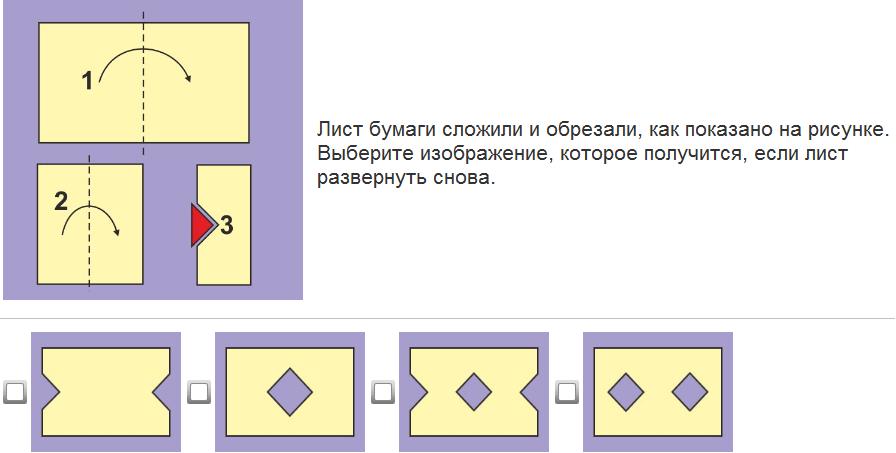 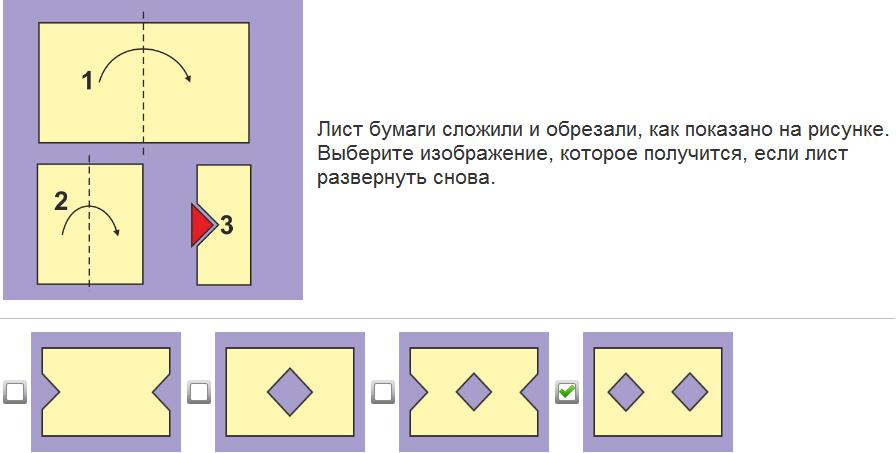 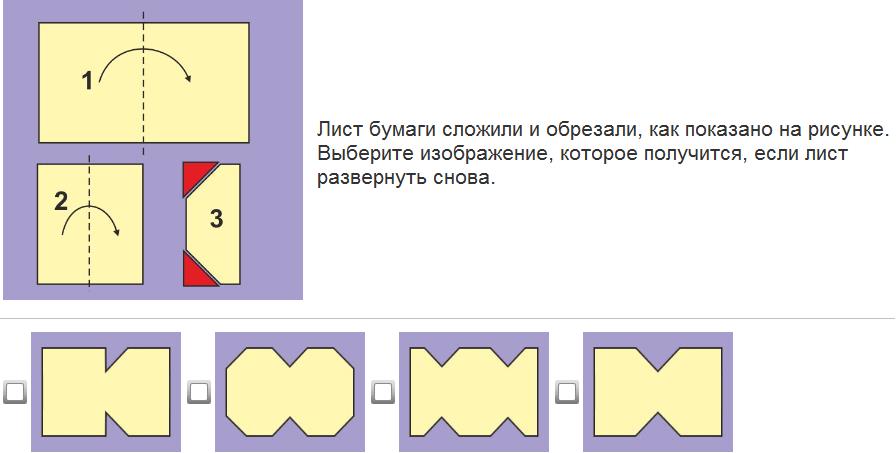 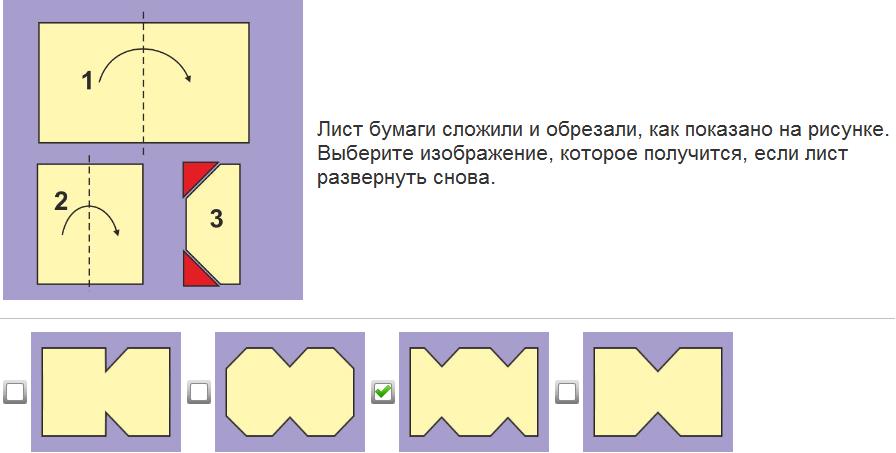 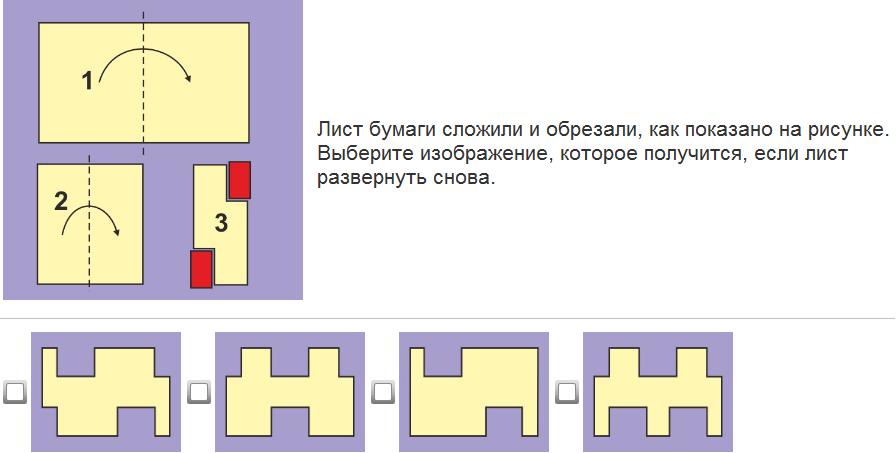 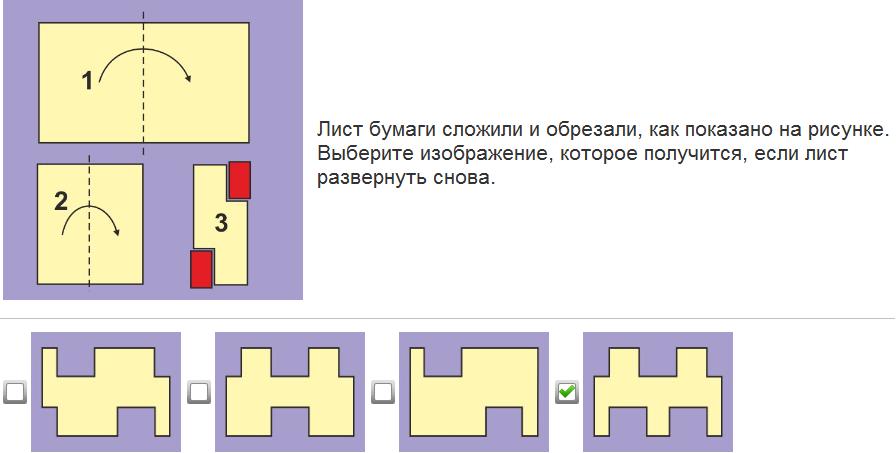 Более 250 000  учебных презентаций на сайте http://effor.ru/